Fundusze Europejskie dla Podkarpacia 2021-2027Priorytet 7 Kapitał ludzki gotowy do zmianDziałanie 07.03 Aktywizacja osób młodych pozostających bez pracy/wsparcie rozwoju przedsiębiorczości
Wojewódzki Urząd Pracy w Rzeszowie
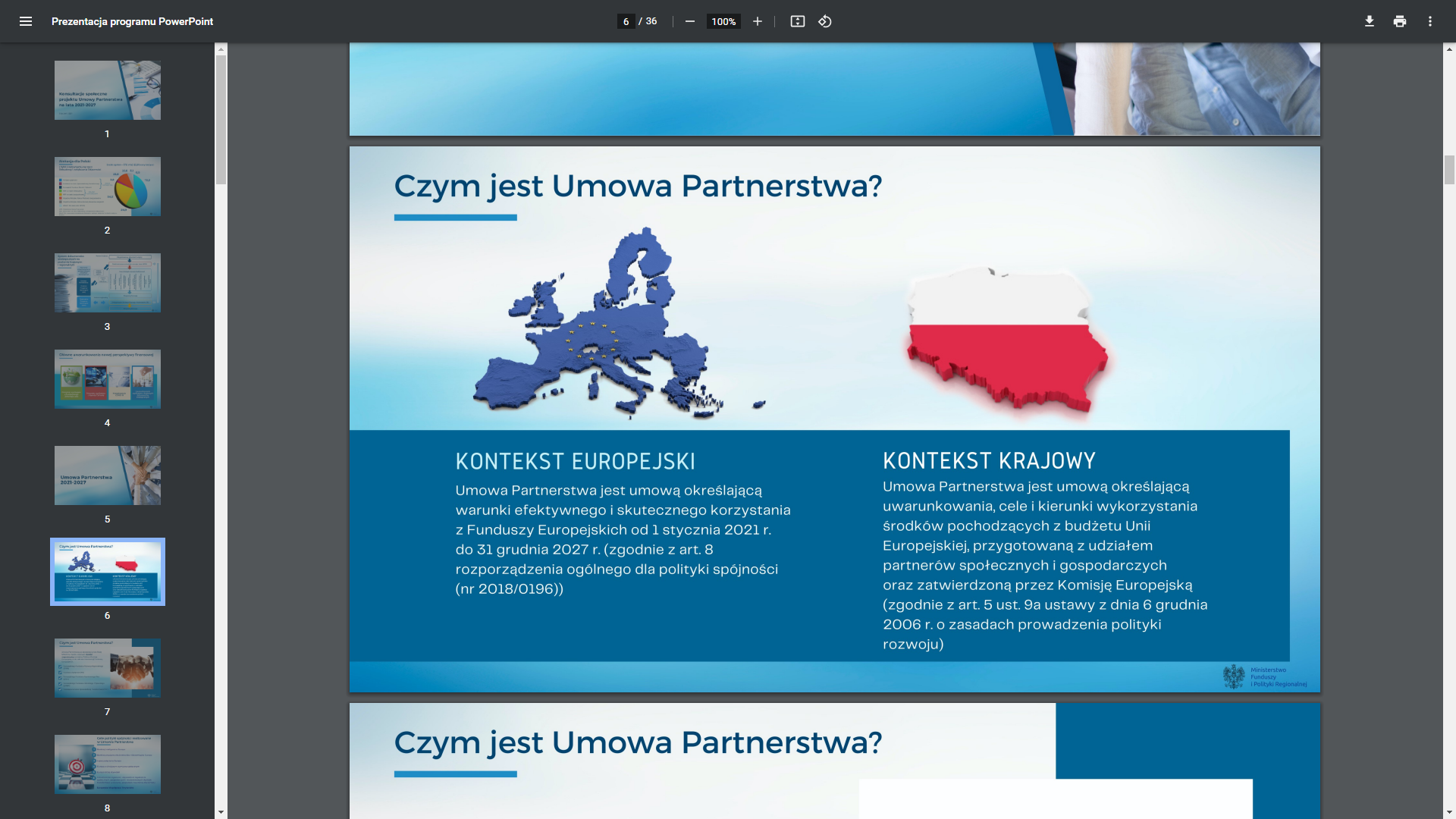 PROJEKT pt. 

„Aktywizacja zawodowa osób młodych bezrobotnych w wieku 18-29 lat, wsparcie rozwoju przedsiębiorczości”

Nabór nr 7.3/3/2024

projekt realizowany w ramach 
Działania 07.03 Aktywizacja osób młodych pozostających bez pracy/wsparcie rozwoju przedsiębiorczości FEP 2021-2027
2
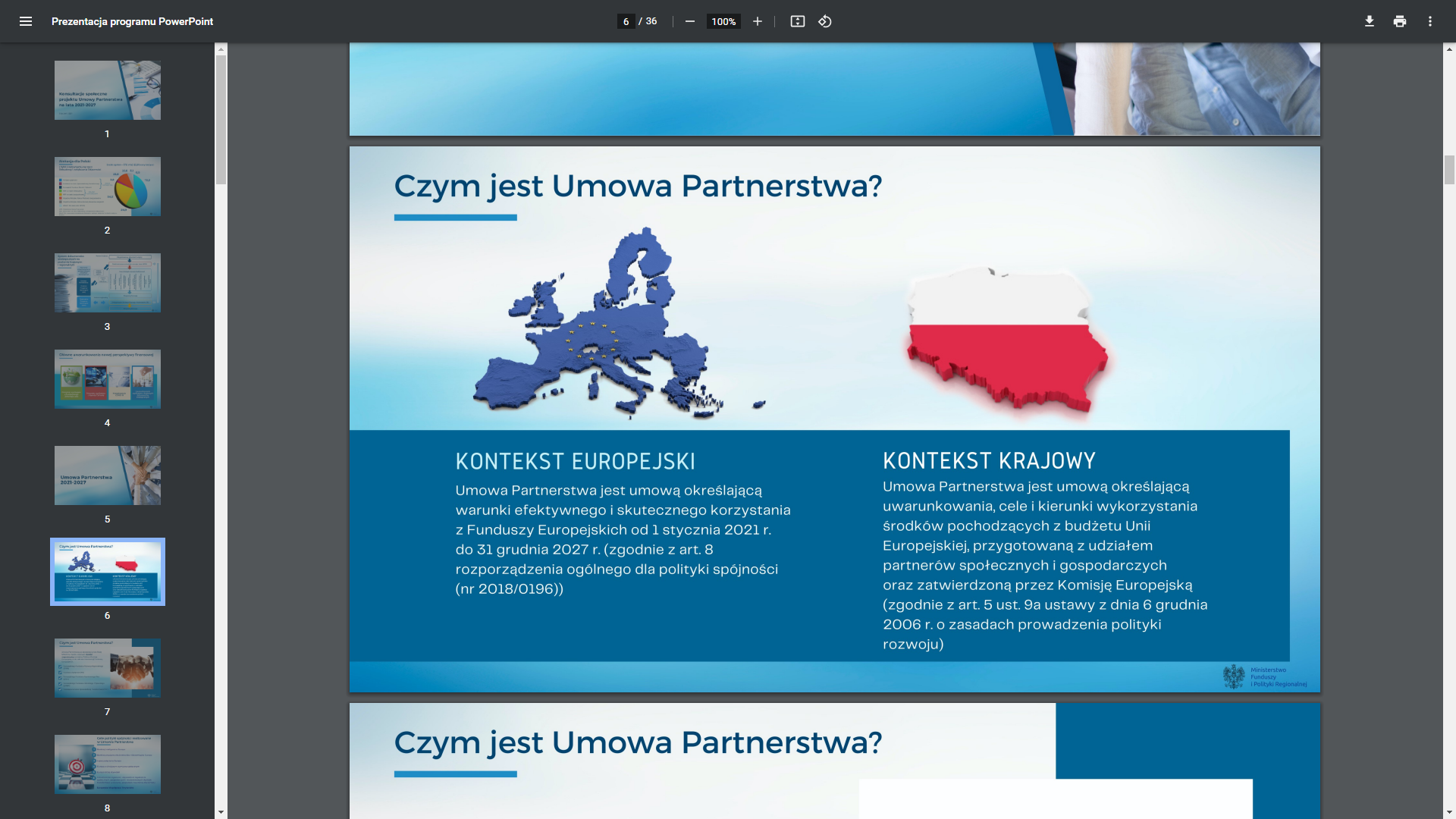 Podstawowe informacje o projekcie:
30 000 000,00 EUR – kwota dofinansowania na realizację projektu pochodząca z Europejskiego Funduszu Społecznego Plus 

Termin realizacji projektu 01.10.2023 – 31.12.2029

 Celem głównym projektu jest rozwój przedsiębiorczości wśród ludzi młodych w woj. podkarpackim poprzez udzielenie min. 2740 dotacji na rozpoczęcie działalności gospodarczej do 31.12.2029.
3
Podstawowe informacje o projekcie:
Projekt zakłada objęcie wsparciem min. 3 000 osób, z czego 2740 otrzyma środki na rozpoczęcie działalności gospodarczej.

Projekt jest realizowany w formule partnerskiej przez WUP w Rzeszowie (wraz z oddziałami zamiejscowymi - Krosno, Przemyśl, Tarnobrzeg) oraz wszystkie Powiatowe Urzędy Pracy z terenu woj. podkarpackiego.
4
Grupa docelowa
Uczestnikiem Projektu może być osoba:

w wieku 18-29 lat 
osoby w wieku między 18 a 29 rokiem życia, tj. od dnia, w którym przypadają 18 urodziny do dnia poprzedzającego 30 urodziny. Wiek uczestników określany jest na podstawie daty urodzenia (dzień, miesiąc, rok) i ustalany w dniu rozpoczęcia udziału w projekcie, tj. w momencie rozpoczęcia udziału w pierwszej formie wsparcia w projekcie

bezrobotna zarejestrowana w powiatowym urzędzie pracy 

zamieszkująca województwo podkarpackie, w rozumieniu Kodeksu cywilnego.
5
Grupa docelowa
Projekt zakłada, że preferowanymi grupami podczas rekrutacji:
będą osoby bezrobotne zarejestrowane w powiatowym urzędzie pracy, w wieku 18-29 lat, które zamieszkują w rozumieniu przepisów Kodeksu cywilnego obszar miast średnich tracących funkcje społeczno-gospodarcze, tj.: Przemyśla, Sanoka, Jasła, Jarosławia, Mielca, Krosna, Dębicy, Niska, Stalowej Woli, Tarnobrzega, Przeworska.
będą osoby bezrobotne zarejestrowane w powiatowym urzędzie pracy w wieku 18-29 lat, które zamieszkują w rozumieniu przepisów Kodeksu cywilnego na obszarze objętym Programem Strategicznym Rozwoju Bieszczad (powiaty: bieszczadzki, leski, sanocki i przemyski), Programem dla Rozwoju Roztocza (powiat: lubaczowski)i Inicjatywą Czwórmiasto (gmina i miasto Nisko, miasto Stalowa Wola i miasto Tarnobrzeg).
6
Formy wsparcia w Projekcie
1. WSPARCIE DORADCZE 
Osoby przyjęte do Projektu kierowane będą na rozmowę z Doradcą zawodowym celem identyfikacji potrzeb oraz sporządzenia/aktualizacji Indywidualnego Planu Działania (IPD) pod kątem posiadania kompetencji/preferencji zawodowych predysponujących do prowadzenia działalności gospodarczej. Doradca zawodowy przeprowadzi również z każdym/ą z Uczestników/czek Projektu ocenę kompetencji cyfrowych. 

2. SZKOLENIA PODNOSZĄCE UMIEJĘTNOŚCI CYFROWE
Na podstawie stwierdzonego przez Doradcę zawodowego braku wiedzy w zakresie kompetencji cyfrowych tej dziedzinie, zaproponowane zostanie Uczestnikowi/czce stosowne szkolenie w kierunku podniesienia/uzupełnienia umiejętności cyfrowych
Objęcie Uczestnika/czki Projektu szkoleniem z zakresu umiejętności cyfrowych będzie wynikało z ustaleń w trakcie spotkania z Doradcą zawodowym i opracowanego Indywidualnego Planu Działania.
7
Formy wsparcia w Projekcie
3. SZKOLENIE ABC PRZEDSIĘBIORCZOŚCI
Szkolenie w wymiarze 40h szkoleniowych 
Szkolenia składające się z następujących bloków tematycznych:
• aspekty prawne, podatkowe i księgowe zakładania działalności gospodarczej (16h),
• pozyskiwanie środków finansowych i efektywne gospodarowanie nimi w celu zachowania bieżącej płynności firmy (16h),
• aspekty marketingowe przy zakładaniu firmy (8h).

Szkolenie będzie prowadzić do nabycia kompetencji potwierdzonych odpowiednim dokumentem. 
Usługa szkoleniowa ma na celu przygotowanie do samodzielnego prowadzenia działalności gospodarczej.
8
Formy wsparcia w Projekcie
4. JEDNORAZOWE ŚRODKI NA PODJĘCIE DZIAŁALNOŚCI GOSPODARCZEJ
w wysokości określonej w umowie, nie wyższej niż 6-krotna wysokość przeciętnego wynagrodzenia. 

WYSOKOŚĆ PRZYZNANEGO WSPARCIA
Do udzielania jednorazowych środków na podjęcie działalności gospodarczej zarówno partner wiodący jak i partnerzy projektu zobowiązani są stosować obowiązującą na dzień przyznania środków maksymalną wysokość środków możliwych do udzielenia zgodnie z treścią art. 46 ust.1 pkt 2) ustawy z dnia 20 kwietnia 2004 r. o promocji zatrudnienia i instytucjach rynku pracy (t.j. Dz. U. z 2024 r., poz. 475 z późn. zm.).
9
DOKUMENTACJA PROJEKTOWA
Całość dokumentacji projektowej, w tym dokumenty rekrutacyjne, regulaminy, dokumenty w ramach IPD, umowa z uczestnikiem projektu stosowane w ogłaszanych naborach przez Partnera Wiodącego (Wojewódzki Urząd Pracy w Rzeszowie) oraz Partnerów Projektu (powiatowe Urzędy Pracy woj. Podkarpackiego) są jednolite.
10
REKRUTACJA
Rekrutacja w projekcie będzie prowadzona w ramach naborów, planuje się 2 - 3 nabory rocznie w latach 2024-2029, realizowanych przez WUP z zastrzeżeniem możliwości przeprowadzenia dodatkowych naborów, w razie problemów z zrekrutowaniem odpowiedniej ilości osób. 
Dodatkowo Powiatowe Urzędy Pracy – Partnerzy Projektu będą ogłaszać nabory w ramach realizowanego projektu.
11
Nabór do projektu nr 7.3/3/2024
Wojewódzki Urząd Pracy w Rzeszowie ogłosił nabór do projektu nr 7.3/3/2024 w dniu 20.12.2024 r.
 Założona kwota alokacji na nabór wynosi: 19 502 760,00 zł.
Jednorazowe środki na podjęcie działalności gospodarczej, w niniejszym naborze będą udzielane w kwocie nie wyższej niż 6-krotność wysokości przeciętnego wynagrodzenia tj. 48.969,72 zł. 
Dokumenty rekrutacyjne przyjmowane będą w dniach od 27.01.2025 r. do 31.01.2025 r. w godz. 8.00-15.00 w: 
Wojewódzkim Urzędzie Pracy w Rzeszowie ul. Adama Stanisława Naruszewicza 11, 35-055 Rzeszów, 
Oddziałach zamiejscowych Wojewódzkiego Urzędu Pracy: w Krośnie, Przemyślu i Tarnobrzegu
12
Dokumenty rekrutacyjne, które należy złożyć w odpowiedzi na ogłoszony nabór:  
Formularz rekrutacyjny wraz z załącznikami
oraz 
Wniosek o przyznanie środków na podjęcie działalności gospodarczej wraz z załącznikami

W/w dokumenty rekrutacyjne będą podlegały ocenie formalnej i merytorycznej.
13
Wykaz dokumentów rekrutacyjnych:
Formularz i załączniki: 
− Zaświadczenie z Powiatowego Urzędu Pracy potwierdzające fakt zarejestrowania oraz okres zarejestrowania,
− Kopia aktualnego orzeczenia o niepełnosprawności lub stopniu
niepełnosprawności wydana przez uprawniony organ (dotyczy wyłącznie osób powołujących się dodatkowo na status osoby niepełnosprawnej).
14
Wykaz dokumentów rekrutacyjnych:
Wniosek o przyznanie środków na podjęcie działalności gospodarczej. 
Załączniki obowiązkowe do Wniosku:
szczegółowa specyfikacja zakupów
oświadczenie wnioskodawcy o otrzymaniu/nieotrzymaniu pomocy de minimis
formularz informacji przedstawianych przy ubieganiu się o pomoc de minimis
prawo jazdy /kserokopia/ – w przypadku ubiegania się o sfinansowanie zakupu pojazdu lub zakupu reklamy na pojazd,
dowód rejestracyjny pojazdu, którego wnioskodawca jest jedynym właścicielem – w przypadku ubiegania się o zakup reklamy na pojazd,
w przypadku korzystania z pomocy de minimis oświadczenie lub zaświadczenie o uzyskanej pomocy w ciągu minionych trzech lat.
15
Wykaz dokumentów rekrutacyjnych:
Załączniki dodatkowe do Wniosku: 
kserokopie certyfikatów, świadectw pracy, zaświadczeń o posiadanych, szkoleniach, kursach, itd. - które wskazują na znajomość planowanej działalności gospodarczej,
kserokopie zaświadczeń o posiadanych uprawnieniach, szkoleniach, kursach - jeżeli są one niezbędne do prowadzenia planowanej działalności (np. badania wysokościowe, uprawnienia spawalnicze).
w przypadku posiadania - oświadczenia o współpracy, listy intencyjne itp. dotyczące przyszłych kontrahentów,
wizualizacje wykonanych prac (zdjęcia, przykłady prac).
16
REKRUTACJA
Dokumenty rekrutacyjne Kandydaci winni składać do instytucji, która ogłosiła nabór, ponieważ do zadań danej instytucji będzie należała ocena złożonych dokumentów i to ona będzie udzielała wsparcia w ramach projektu.

Dokumenty Rekrutacyjne będzie można złożyć osobiście lub przez osobę trzecią do instytucji ogłaszającej nabór. Istnieje możliwość złożenia dokumentów rekrutacyjnych za pomocą środków komunikacji elektronicznej (ePUAP, e-Doręczenia) w przypadku posiadania przez Kandydata/tkę podpisu kwalifikowanego lub profilu zaufanego.
Ocena Dokumentów Rekrutacyjnych prowadzona będzie jednolicie zarówno u Beneficjenta jak i u Partnerów Projektu w oparciu o takie same kryteria i dokumentację.
17
REKRUTACJA
Punkty preferencyjne za przynależność do grupy docelowej (max. 8 pkt)
Ocena wniosku: opis planowanego przedsięwzięcia (max. 40 pkt, min. 24 pkt) w tym: 
- potencjał, kwalifikacje i doświadczenie zawodowe związane z zamierzoną działalnością gospodarczą (max. 9 pkt);
- pomysł, opis planowanej działalności gospodarczej, zapotrzebowanie na lokalnym rynku pracy na działalność gospodarczą (max. 10 pkt);
- charakterystyka klientów i konkurencji (max. 4 pkt);  
- zakres planowanej inwestycji – plan finansowy przedsięwzięcia weryfikacja specyfikacji zakupów pod kątem przeznaczenia i celowości zakupów (max. 9 pkt);
- analiza finansowa przedsięwzięcia (max. 4 pkt);
- zasoby konieczne do uruchomienia działalności gospodarczej oraz stopień przygotowania inwestycji do realizacji np. wynajęto lokal, zawarto umowy wstępne z podwykonawcami lub odbiorcami (max. 4 pkt).
18
REKRUTACJA
Ocena doradcy zawodowego (max. 22 pkt, w tym: predyspozycje (max. 5 pkt), motywacja  (max. 3 pkt), samodzielność (max. 3 pkt), myślenie analityczne i organizacja pracy (max. 3 pkt), test kompetencji predyspozycji przedsiębiorczych (max. 8 pkt).

Minimalna liczba punktów kwalifikująca do przyznania wsparcia w postaci jednorazowych środków na podjęcie działalności gospodarczej wynosi 50% możliwych do uzyskania punktów tj. 35 punktów.
19
Dofinansowanie - zasady ogólne
Dofinansowanie może być przyznane Uczestnikowi/czce Projektu wyłącznie na podjęcie jednoosobowej działalności gospodarczej.

Środki mogą być przyznane tylko na podjęcie nowej działalności gospodarczej, a nie na przejęcie już istniejącej tj. działalności utworzonej w tym samym miejscu i tego samego rodzaju co poprzednia - w wyniku odkupienia sprzętu, wyposażenia lub środków obrotowych od poprzedniego właściciela.
20
Dofinansowanie- zasady ogólne
Dofinansowanie nie może zostać udzielone na podjęcie następujących przedsięwzięć:
działalność, która ze względu na rodzaj według Polskiej Klasyfikacji Działalności PKD prowadzona była przez wnioskodawcę w okresie ostatnich 24 miesięcy poprzedzających dzień złożenia wniosku;
działalność wytwórczą w rolnictwie w zakresie upraw rolnych oraz chowu i hodowli zwierząt, ogrodnictwa, warzywnictwa i leśnictwa;
handel akwizycyjny;
transport lotniczy;
działalność gospodarczą prowadzoną w oparciu o umowę franczyzową lub agencyjną na wyłączność;
21
Dofinansowanie- zasady ogólne
Dofinansowanie nie może zostać udzielone na podjęcie następujących przedsięwzięć:
usługi wróżbiarskie i ezoteryczne;
usługi w zakresie medycyny naturalnej i estetycznej świadczone przez osoby nieposiadające odpowiedniego przygotowania wynikającego z wykształcenia lub ukończonych szkoleń i kursów;
 usługi prowadzenia badań i diagnostyki w celu oceny stanu zdrowia przez osoby nieposiadające wykształcenia medycznego;
 działalność hazardowa, agencji towarzyskich.
22
Katalog wydatków kwalifikowanych:
koszty zakupu obiektu, koszty remontu i adaptacji łącznie do wysokości 20% kwoty wnioskowanych środków. Wnioskowane środki nie mogą być przeznaczone na adaptację czy remont prywatnego mieszkania, gdzie będzie tylko siedziba firmy, a nie ma wyodrębnionego pomieszczenia wyłącznie do celów prowadzenia działalności (dotyczy działalności wykonywanej w przeważającej większości u klienta). Nie dopuszcza się zmiany miejsca prowadzenia działalności gospodarczej przez okres pierwszych 12 miesięcy jej prowadzenia, w przypadku gdy wnioskodawca wydatkował otrzymane środki na zakup, remont lub adaptację lokalu, przeznaczonego na działalność, chyba, że przemawiają za tym szczególnie uzasadnione względy gospodarcze;
koszty zakupu maszyn, urządzeń, narzędzi i wyposażenia lokalu oraz wartości niematerialnych i prawnych, licencji na oprogramowanie niezbędnego do prowadzenia działalności (również w postaci zakupu subskrypcji, jednakże na okres nie krótszy niż 12 miesięcy) do wysokości 100% kwoty wnioskowanych środków;
koszty reklamy do wysokości 10% kwoty wnioskowanych środków;
zakup materiałów i środków obrotowych do wysokości 40% kwoty wnioskowanych środków;
pomoc prawną, konsultacje i doradztwo związane z podjęciem działalności gospodarczej do wysokości 3% kwoty wnioskowanych środków;
23
Katalog wydatków kwalifikowanych:
zakup samochodu ciężarowego z dwoma/trzema miejscami siedzącymi i tyłem załadunkowym:
- w kwocie nieprzekraczającej 50% wnioskowanego dofinansowania na podjęcie działalności gospodarczej, przy czym zakupiony samochód winien być zarejestrowany tylko na wnioskodawcę i wykorzystanie tego pojazdu pozostaje w bezpośrednim związku z profilem i rodzajem podejmowanej działalności gospodarczej,
- do wysokości 100% wnioskowanego dofinansowania na podjęcie działalności gospodarczej w przypadku działalności w zakresie usług kurierskich i przeprowadzek, a także transportu drogowego towarów;
zakup samochodu osobowego w kwocie nieprzekraczającej 50% wnioskowanego dofinansowania na podjęcie działalności gospodarczej w sytuacji gdy wykorzystanie pojazdu będzie pozostawać w bezpośrednim związku z profilem i rodzajem podejmowanej działalności lub 70% w przypadku działalności gospodarczej w zakresie szkoły nauki jazdy i krajowego transportu osób taksówkami,
innych pojazdów (np. koparek, ciągników) do wysokości 100% wnioskowanego dofinansowania na podjęcie działalności gospodarczej w sytuacji gdy wykorzystanie pojazdu będzie pozostawać w bezpośrednim związku z profilem i rodzajem podejmowanej działalności,
24
Przekazane dofinansowanie nie może być przeznaczone na:
wynagrodzenia zatrudnionych pracowników;
wyposażenie stanowisk pracy dla zatrudnianych pracowników;
zakup akcji, obligacji, nabycie udziałów w spółkach;
opłaty administracyjne, opłaty związane z uzyskaniem koncesji i zezwoleń, opłaty skarbowe, opłaty cła, opłaty składek na ubezpieczenia, opłaty podatku i inne daniny publiczne; 
opłaty z tytułu: kaucji, najmu, dzierżawy itp.;
opłaty związane z miejscem prowadzenia działalności, a także bieżące koszty utrzymania lokalu (opłaty eksploatacyjne np. prąd, woda, abonament telefoniczny itp.);
opłaty z tytułu utrzymania środków transportu (np. przegląd okresowy, rata za samochód, paliwo itp.);
aktualizacje; abonament (dotyczy w szczególności zakupu oprogramowania, subskrypcji na okres krótszy niż 12 miesięcy);
hosting;
25
Przekazane dofinansowanie nie może być przeznaczone na:
zakup: monitoringu, alarmów;
leasing maszyn, urządzeń, pojazdów itp.;
 finansowanie kursów, szkoleń, seminariów; podnoszenie kompetencji i kwalifikacji; kosztów egzaminów lub uzyskania licencji (rozumianej jako uzyskanie uprawnień czy kwalifikacji);
 zakup rzeczy, w rozumieniu art. 45 ustawy z dnia 23 kwietnia 1964 r. Kodeks cywilny (Dz. U. 2024 poz. 1061 z późn. zm.), używanych (w tym środków trwałych, wyposażenia, aktywów obrotowych) o wartości jednostkowej (1 sztuka) poniżej 5.000,00 zł;
 zakup inwentarza żywego;
sfinansowanie kosztów dostarczenia zakupów (np. koszty przesyłki, transportu, przygotowywania, pakowania);
 zakup telefonu komórkowego/smartfona za kwotę dofinansowania wyższą niż 3.000,00 zł;
26
Przekazane dofinansowanie nie może być przeznaczone na:
zakup tabletu za kwotę dofinansowania wyższą niż 3.000,00 zł;
 zakup więcej niż jednego laptopa z dodatkowym monitorem lub zestawu komputerowego z dodatkowym monitorem na kwotę dofinansowania wyższą niż 6.000,00 zł, (nie dotyczy działalności gospodarczej, której przedmiotem będą np. usługi: graficzne, fotograficzne, projektowe, informatyczne, architektoniczne, telekomunikacja bezprzewodowa, produkcja filmów i muzyki, obsługa muzyczna, nagłośnieniowa i oświetleniowa eventów); 
 sfinansowanie zakupu reklamy na pojazd, którego wnioskodawca nie jest jedynym właścicielem;
 zakup kasy fiskalnej, drukarki fiskalnej;
 koszty wyceny biegłego rzeczoznawcy; tłumacza przysięgłego, opłat związanych z ustanowieniem zabezpieczenia zwrotu przyznanych środków;
 używki, produkty spożywcze, które nie zostały wprowadzone do obrotu.
 zakup między członkami rodziny (małżonek, zstępni, wstępni, rodzeństwo oraz osoby  zamieszkałe pod tym samym adresem co uczestnik projektu oraz od poręczycieli).
27
Wskazane we Wniosku o przyznanie środków na podjęcie działalności gospodarczej zakupy oceniane są pod kątem:
celowości, 
niezbędności,
przydatności do prowadzenia działalności.

W uzasadnionych przypadkach, Beneficjent/Partner Projektu może wyłączyć z objęcia dofinansowaniem wydatki, które nie są w sposób ścisły i bezpośredni związane z tworzonym przedsięwzięciem. Dotyczy to również możliwości zmniejszenia kwoty dofinansowania na poszczególne zakupy, zwłaszcza jeżeli ich wartość została przeszacowana, tj. przekracza wartość sprzętu podobnego rodzaju ogólnie dostępnego na rynku o uśrednionym standardzie. Zastrzega się prawo do niezakwalifikowania do objęcia dofinansowaniem zaproponowanych wydatków. Oznacza to, że po ostatecznej ocenie Wniosku, kwota przyznanych środków może różnić się od kwoty środków wnioskowanych.
28
Zabezpieczenie umowy w sprawie przyznania Uczestnikowi/czce Projektu środków na podjęcie działalności gospodarczej
W celu zapewnienia dotrzymania warunków Umowy i wykorzystania środków zgodnie z przeznaczeniem, ustanawia się następujące formy zabezpieczenia:
poręczenie;
weksel in blanco
3) weksel z poręczeniem wekslowym (aval);
4) zastaw na prawach lub rzeczach;
5) gwarancja bankowa;
6) blokada środków zgromadzonych na rachunku bankowym;
7) akt notarialny o poddaniu się egzekucji przez dłużnika.
Przy zabezpieczeniu w formie weksla in blanco albo aktu notarialnego o poddaniu się egzekucji konieczne jest ustanowienie dodatkowego zabezpieczenia.
29
Zabezpieczenie umowy w sprawie przyznania Uczestnikowi/czce Projektu środków na podjęcie działalności gospodarczej
W przypadku wyboru sposobu zabezpieczenia weksel z poręczeniem wekslowym (aval) czy poręczenia wymagani są poręczyciele, zgodnie z poniższymi wytycznymi. Poręczycielem może być osoba w wieku do 74 roku życia, wobec której nie są ustanowione zajęcia sądowe lub administracyjne, osiągająca dochody, po pomniejszeniu o wysokość miesięcznej spłaty zadłużenia, w wysokości nie niższej, niż:
1) 4.000,00 zł netto/miesięcznie z tytułu zatrudnienia na podstawie umowy o pracę (zawartej w pełnym wymiarze czasu pracy z pracodawcą nie będącym w stanie likwidacji lub upadłości na okres co najmniej 24 miesięcy od dnia zawarcia umowy w sprawie dofinansowania), nie będąca w okresie wypowiedzenia lub
2) 4.000,00 zł netto/miesięcznie z tytułu prowadzenia jednoosobowej działalności gospodarczej na zasadach ogólnych (za dochód z tytułu działalności gospodarczej uważa się przede wszystkim miesięczny dochód w roku poprzedzającym złożenie Wniosku o przyznanie środków na podjęcie działalności gospodarczej) lub
3) 2.500,00 zł netto/miesięcznie z tytułu emerytury lub renty (przyznanej na okres co najmniej 24 miesięcy od dnia zawarcia Umowy w sprawie przyznania środków na podjęcie działalności gospodarczej).
30
Bez względu na wysokość uzyskiwanych dochodów wymaganych jest co najmniej dwóch poręczycieli lub jeden poręczyciel kiedy formą zabezpieczenia jest weksel z poręczeniem wekslowym (aval)
Poręczycielem nie może być:
współmałżonek Bezrobotnego (chyba że małżonkowie posiadają rozdzielność majątkową w formie aktu notarialnego lub rozdzielność ta jest stwierdzona wyrokiem sądowym),
współmałżonek poręczyciela (chyba że małżonkowie posiadają rozdzielność majątkową w formie aktu notarialnego lub rozdzielność ta jest stwierdzona wyrokiem sądowym),
w przypadku umów o dofinansowanie zawieranych przez Partnera Projektu osoba, która poręczała u Partnera Projektu umowy cywilnoprawne (umowa w sprawie przyznania Bezrobotnemu jednorazowych środków na podjęcie działalności gospodarczej, umowa w sprawie refundacji kosztów wyposażenia lub doposażenia stanowiska pracy), które nie wygasły,
w przypadku umów o dofinansowanie zawieranych przez Beneficjenta osoba, która poręczała u Beneficjenta w Projekcie umowy cywilnoprawne (umowa w sprawie przyznania Bezrobotnemu jednorazowych środków na podjęcie działalności gospodarczej), które nie wygasły,
osoba prowadząca jednoosobową działalność gospodarczą z formą opodatkowania: ryczałt od przychodów ewidencjonowanych lub karta podatkowa,
osoba prowadząca jednoosobową działalność gospodarczą osiągająca dochody z działów specjalnych produkcji rolnej,
osoba prowadząca jednoosobową działalność gospodarczą i rozliczająca się z tego tytułu w innym kraju niż Polska,
osoba prowadząca działalność gospodarczą w formie spółki cywilnej,
osoba prowadząca działalność gospodarczą w formie spółki jawnej,
osoba, która rozpoczęła działalność gospodarczą w roku, w którym składane są dokumenty rekrutacyjne,
osoba zatrudniona u pracodawcy zagranicznego lub osiągająca dochody w walucie obcej.
Poręczenia lub poręczenia w formie weksla z poręczeniem wekslowym (aval) może udzielić osoba fizyczna lub osoba prawna.
31
W przypadku wyboru sposobu zabezpieczenia weksel z poręczeniem wekslowym (aval) czy poręczenia wymagani są poręczyciele, zgodnie z poniższymi wytycznymi:
poręczycielem może być osoba prawna, która prowadzi działalność gospodarczą przez okres co najmniej jednego pełnego roku kalendarzowego przypadającego na rok bezpośrednio przed datą udzielenia poręczenia,
poręczycielem może być osoba prawna, wobec której nie są ustanowione zajęcia sądowe lub administracyjne,
poręczycielem może być osoba prawna osiągająca dochody po pomniejszeniu o wysokość spłaty zadłużenia, w wysokości nie niższej, niż 50.000,00 zł netto za poprzedni, pełny rok prowadzenia działalności gospodarczej,
poręczycielem może być osoba prawna, która nie znajduje się w stanie upadłości, ani likwidacji.
32
W celu ustanowienia zabezpieczenia wymagane będzie przedstawienie:
1. przez poręczyciela zatrudnionego na podstawie umowy o pracę oświadczenia o wynagrodzeniu potwierdzającego miesięczną wysokość uzyskiwanych dochodów z okresu ostatnich 3-ch miesięcy (na druku udostępnionym przez Beneficjenta/Partnera Projektu); lub
2. przez poręczyciela prowadzącego jednoosobową działalność gospodarczą, następujących oświadczeń (na druku udostępnionym przez Beneficjenta/Partnera Projekt):
- o niezaleganiu w opłacaniu składek na ubezpieczenie społeczne do Zakładu Ubezpieczeń Społecznych
- o niezaleganiu w opłatach podatku do Urzędu Skarbowego; lub
3. przez poręczyciela będącego osobą prawną: ­ zaświadczenia o niezaleganiu w opłacaniu składek na ubezpieczenie społeczne/zdrowotne do Zakładu Ubezpieczeń Społecznych (składane w oryginale i nie starsze niż 1 miesiąc od daty wystawienia), ­ zaświadczenia o niezaleganiu w opłatach podatku (CIT, VAT, akcyzowy) do Urzędu Skarbowego (składane w oryginale i nie starsze niż 1 miesiąc od daty wystawienia), ­ kopii dokumentów finansowych (np. sprawozdanie finansowe z potwierdzeniem przesłania do urzędu skarbowego lub KRS) potwierdzających osiągnięcie odpowiednich dochodów w wysokości 50.000,00 zł netto lub;
4. przez poręczyciela uzyskującego emeryturę lub rentę - oświadczenia o średniej wysokości emerytury lub renty z okresu ostatnich 3-ch miesięcy (na druku udostępnionym przez Beneficjenta/Partnera Projektu);.
33
Do Umowy w sprawie przyznania środków na podjęcie działalności gospodarczej wymagany jest:
- podpis Uczestnika/czki Projektu;
- podpis współmałżonka Uczestnika/czki Projektu (z wyjątkiem sytuacji, w której małżonkowie posiadają rozdzielność majątkową w formie aktu notarialnego lub rozdzielność ta jest stwierdzona wyrokiem sądowym; lub orzeczono między nimi prawomocnym wyrokiem separację);
- podpis poręczyciela;
- podpis współmałżonka poręczyciela (z wyjątkiem sytuacji, w której małżonkowie posiadają rozdzielność majątkową w formie aktu notarialnego lub rozdzielność ta jest stwierdzona wyrokiem sadowym; lub orzeczono między nimi prawomocnym wyrokiem separację).
Podpisy te mają być złożone: w siedzibie Beneficjenta/Partnera Projektu lub u notariusza
Koszty związane z ustanowieniem zabezpieczenia Umowy ponosi Uczestnik/czka Projektu.
34
Dofinansowanie - rozliczenie środków
Uczestnik/czka Projektu, zobowiązuje się do:
Wydatkowania otrzymanego dofinansowania zgodnie z Wnioskiem, w okresie od dnia zawarcia Umowy do 30 dni od dnia rozpoczęcia działalności gospodarczej;
Złożenia rozliczenia i udokumentowania wydatkowania otrzymanych środków w terminie nieprzekraczającym 2 miesięcy od dnia rozpoczęcia działalności gospodarczej; 
Zwrotu Beneficjentowi/Partnerowi Projektu w terminie nieprzekraczającym 2 miesięcy od dnia rozpoczęcia działalności gospodarczej niewydatkowanych środków;
prowadzenia działalności gospodarczej przez okres co najmniej 12 miesięcy (nie wliczając okresu zawieszenia działalności);
Dopuszczalnymi dokumentami przy rozliczaniu się z wydatkowania przyznanych środków są: faktury, rachunki, paragony z NIP-em traktowane jako faktura uproszczona wraz z potwierdzeniami zapłaty, jeżeli z faktury, rachunku, paragonu z NIP-em traktowanym jako faktura uproszczona nie wynika jednoznacznie, że zostały opłacone. Oryginały w/w dokumentów są okazywane do wglądu przez wnioskodawcę podczas osobistej wizyty u Beneficjenta/Partnera Projektu przy rozliczaniu wydatkowania przyznanych środków. 
Rozliczenie wydatkowania przez Uczestnika/czkę Projektu, otrzymanych środków na podjęcie działalności gospodarczej jest dokonywane w kwocie brutto (z uwzględnieniem podatku od towarów i usług), z zastrzeżeniem zwrotu równowartości odliczonego lub zwróconego, zgodnie z ustawą z dnia 11 marca 2004 r. o podatku od towarów i usług (Dz. U. z 2024 r. poz. 361 z późn. zm.), podatku naliczonego od zakupionych towarów i usług w ramach przyznanego dofinansowania.
35
VAT
Zgodnie z Wytycznymi dotyczącymi kwalifikowalności wydatków na lata  2021-2027, podatek VAT:
1) w przedmiotowym projekcie, jest niekwalifikowalny, chyba że brak jest prawnej możliwości odzyskania podatku VAT zgodnie z przepisami prawa krajowego;
2) podatek VAT może być uznany za wydatek kwalifikowalny wyłącznie wówczas, gdy Uczestnikowi/czce Projektu, zgodnie z obowiązującym prawodawstwem krajowym, nie przysługuje prawo do obniżenia kwoty podatku należnego o kwotę podatku naliczonego lub ubiegania się o zwrot podatku VAT (wówczas Uczestnik/czka Projektu jest zobowiązany/a wypełnić załącznik nr 3 do Umowy tj. Oświadczenie o kwalifikowalności podatku od towarów i usług (VAT)). Posiadanie wyżej wymienionego prawa (potencjalnej prawnej możliwości) wyklucza uznanie wydatku za kwalifikowalny, nawet jeśli faktycznie zwrot nie nastąpił, np. ze względu na niepodjęcie przez Uczestnika/czki Projektu czynności zmierzających do realizacji tego prawa;
3) W razie posiadania przez Uczestnika/czki Projektu wyżej wymienionego prawa (potencjalnej prawnej możliwości) Uczestnik/czka Projektu jest zobowiązany do zwrotu podatku od zakupionych towarów i usług (podatku VAT) w ramach przyznanych środków w terminie do 14 dni od momentu rozliczenia.
36
Końcowe rozliczenie środków
Rozliczenie z realizacji Umowy winno nastąpić w terminie do 2 miesięcy po upływie okresu 12 miesięcy prowadzenia działalności gospodarczej, na udostępnionym druku wraz z następującymi dokumentami:
1) zaświadczenie z Urzędu Skarbowego o niezaleganiu w opłatach podatku;
2) zaświadczenie z Urzędu Skarbowego stwierdzające datę objęcia obowiązkiem podatkowym oraz zawierające informację, że przedmiotowa działalność była prowadzona przez wymagany okres co najmniej 12 miesięcy;
3) zaświadczenie z ZUS/KRUS o niezaleganiu w opłacaniu składek;
4) zaświadczenie z ZUS/KRUS stwierdzające od kiedy była prowadzona działalność gospodarcza wraz z informacją, że w okresie jej prowadzenia przedsiębiorca podlegał ubezpieczeniu społecznemu i zdrowotnemu; zaświadczenie zawierać powinno również informację, że składki za w/w okres zostały opłacone wraz z adnotacją o okresach przebywania na zasiłku chorobowym.
37
Kontrola prowadzonej działalności gospodarczej
Beneficjent/Partner Projektu i inne upoważnione instytucje w każdym czasie mają prawo dokonywać kontroli prawidłowości wykorzystania środków i realizacji dotrzymania warunków umowy. 
Kontrola może odbywać się zarówno w siedzibie Beneficjenta/Partnera Projektu oraz w miejscu prowadzenia działalności (miejscu stałego wykonywania działalności gospodarczej-na obszarze województwa podkarpackiego) przez Uczestnika/czkę Projektu, który otrzymał środki na podjęcie działalności gospodarczej.
38
Spotkania informacyjne na temat przygotowania dokumentacji rekrutacyjnej
20 – 22 stycznia 2025 r.
Od godz. 9:30 
Wojewódzki Urząd Pracy w Rzeszowie, ul. Podwisłocze 48.

Po spotkaniach będzie możliwość wzięcia udziału w indywidualnych konsultacjach dotyczących przygotowania dokumentacji
39
Kontakt:
Biuro projektu „Aktywizacja zawodowa osób młodych bezrobotnych w wieku 18-29 lat, wsparcie rozwoju przedsiębiorczości”

Tel: 573 497 798 lub 13 436 34 26
40
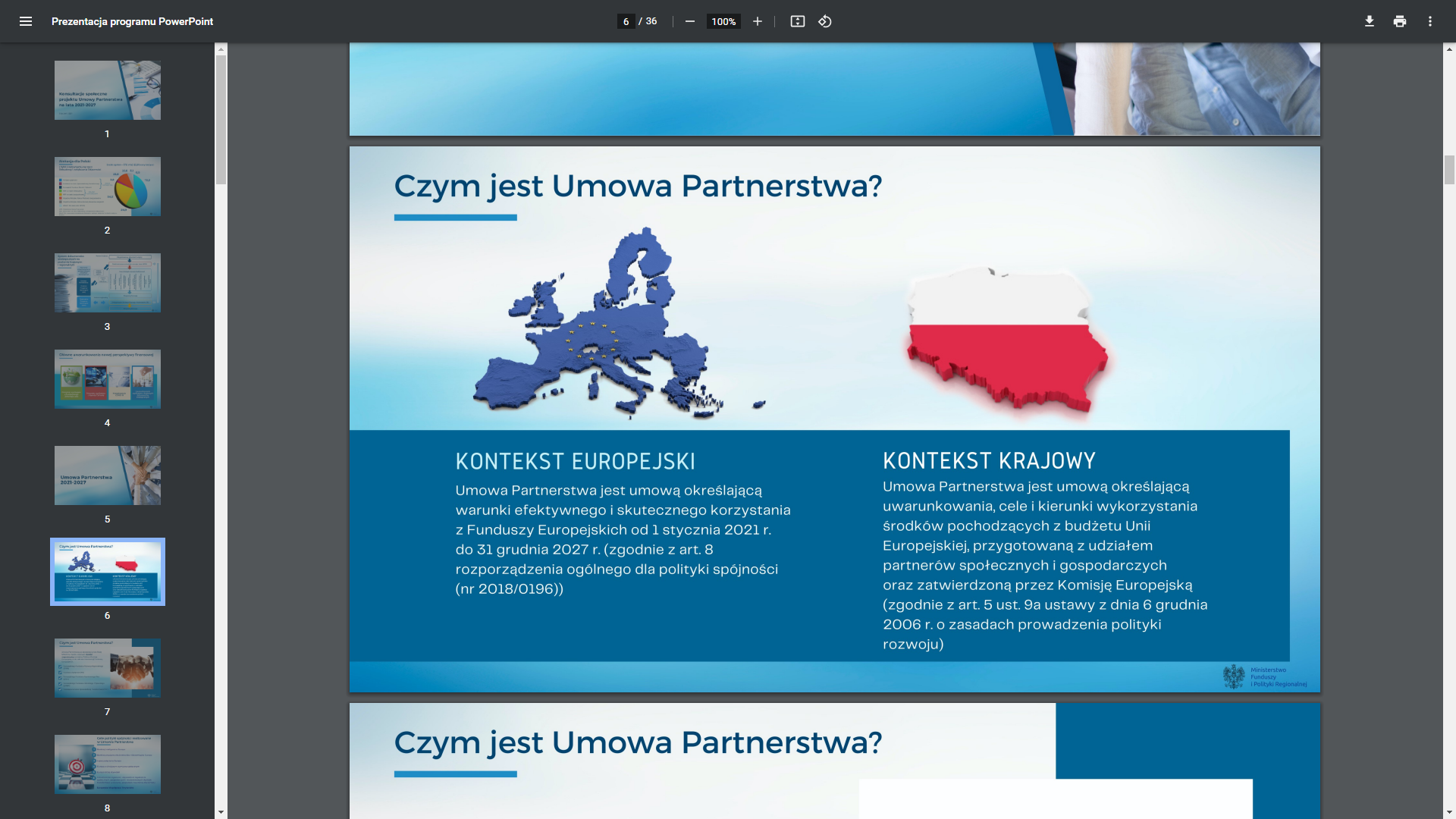 Dziękuję za uwagę
Wojewódzki Urząd Pracy w Rzeszowie
41
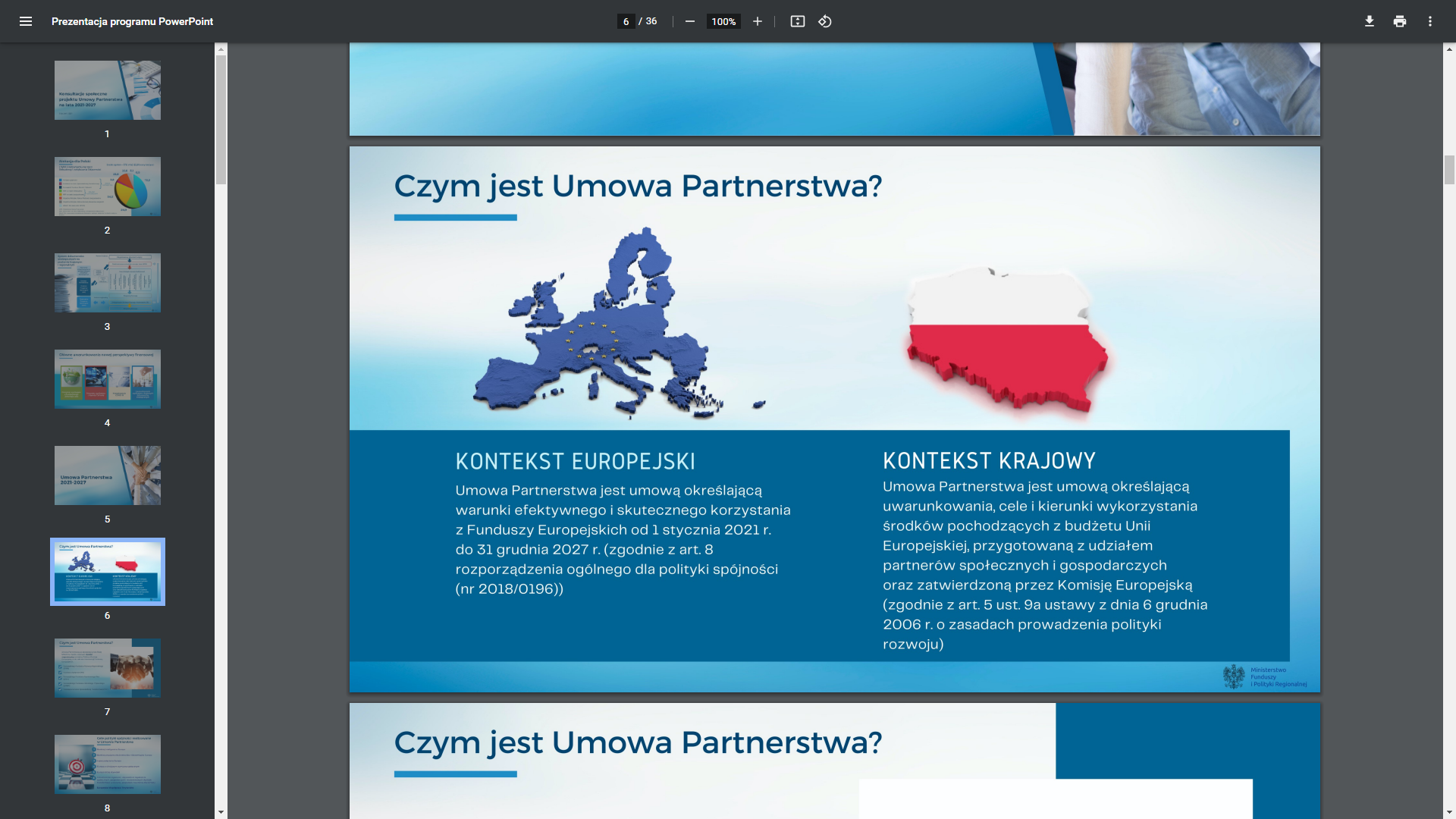